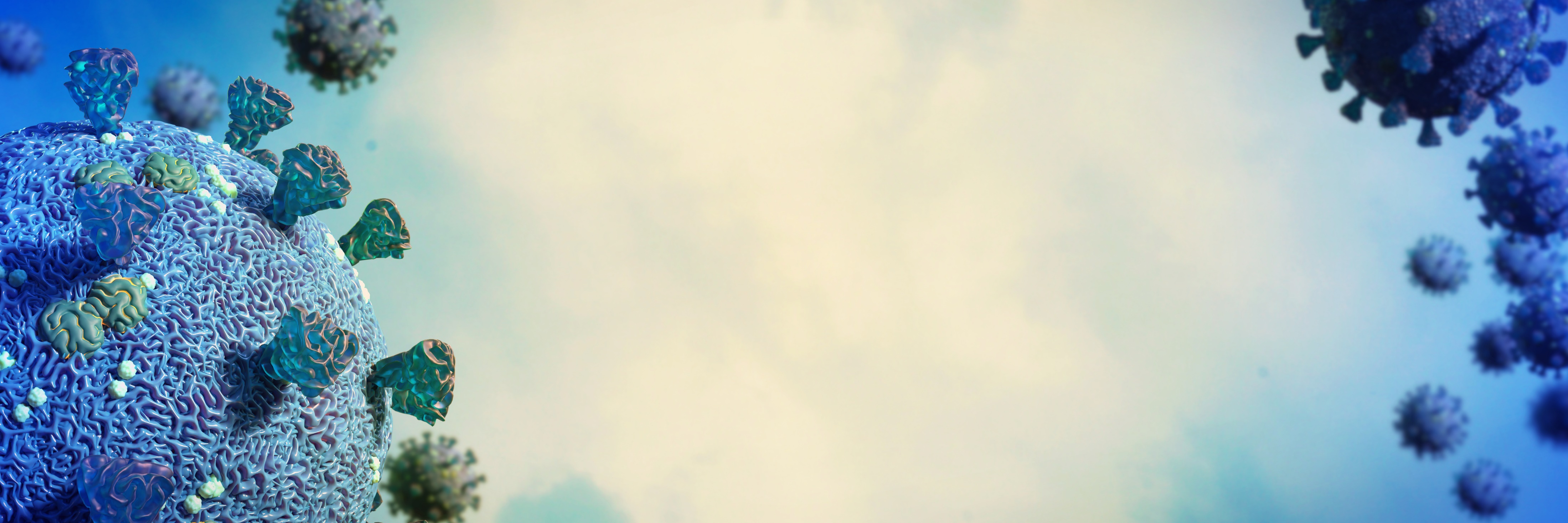 Tips on generating revenue and improving care using telehealth for COVID-19
Presented by:
Dr. Yeeny Gonzalez CEO, PCP1st
Bill Bassett, President, Wanda Health
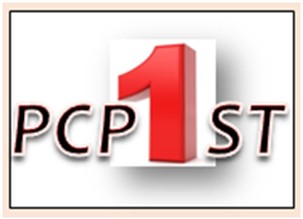 Dr. Yeeny Gonzalez, CEO
Located in southern FL
Specializes in customized care for high risk and those that require complex care management
Experts in the use of telehealth and remote patient monitoring, to deliver proactive care that is shown to reduce costs and improve satisfaction
Provide innovative remote healthcare solutions for CINs, ACOs, MSOs and provider offices
Develop customized programs to achieve value-based goals
2
Bill Bassett, President
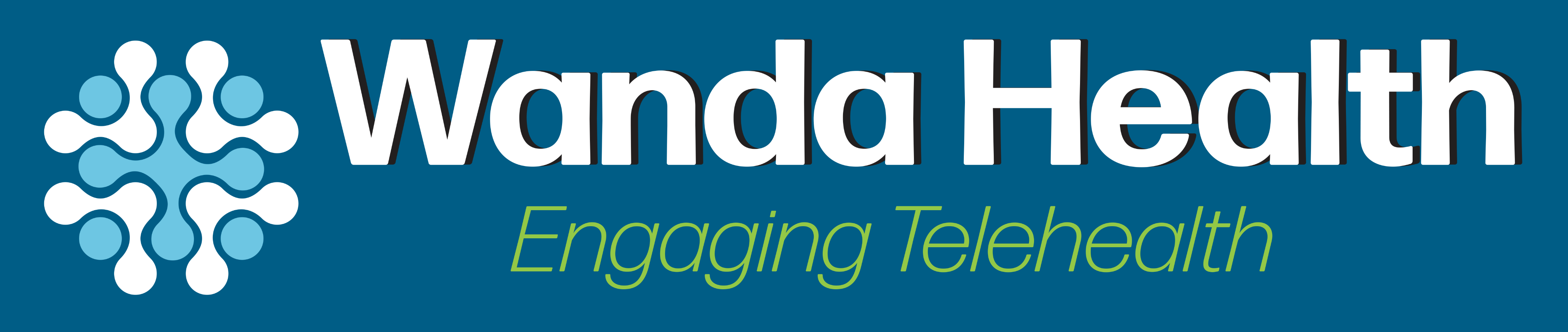 Integrated telehealth solution combining predictive analytics, advanced behavioral sciences, patient engagement, and a multimodal communication platform 
Active artificial intelligence brings real-time adverse event warnings into the clinical decision process
Customers are experiencing reductions in unplanned rehospitalizations and emergency department visits, increased patient satisfaction, added revenue, and improved productivity
3
Presentation Agenda
Challenges facing providers from COVID-19 
PCP1st adopts COVID-19 Telehealth solution
Tips for telehealth success during COVID-19
The results of the COVID-19 program
Learnings from the COVID-19 program
Telehealth pathways: COVID-19 and beyond
Financial Model
Questions and Answers
Summary
4
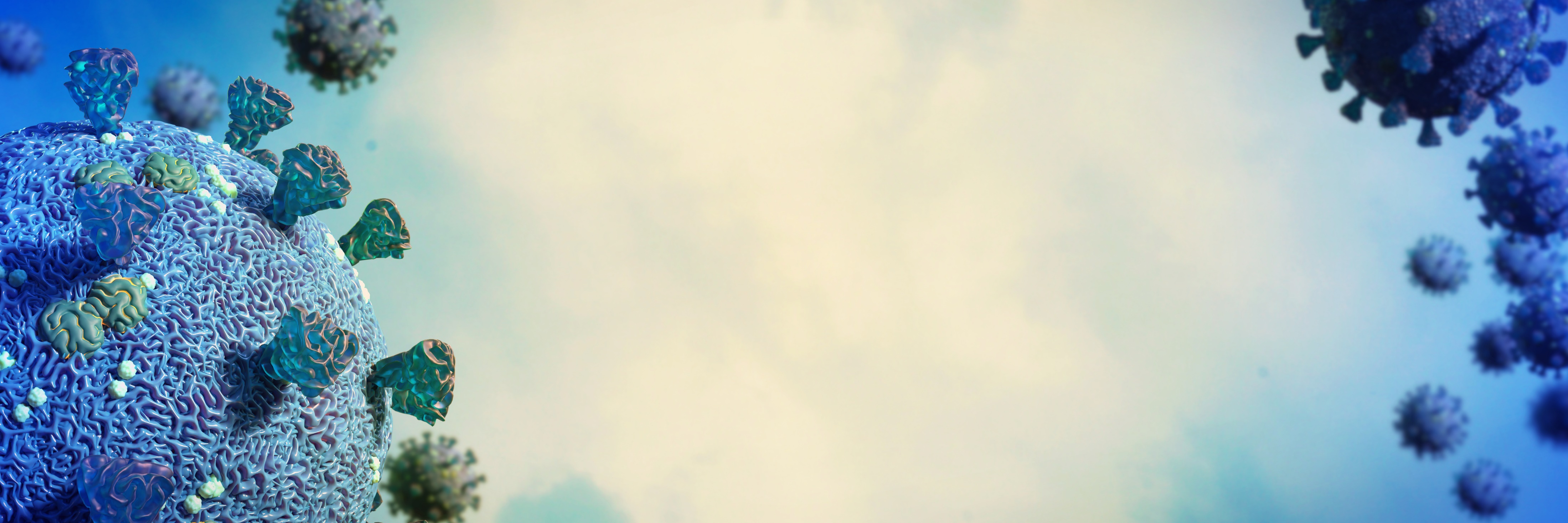 Challenges facing providers from COVID-19
Provider challenges during the pandemic
The onset of the COVID-19 crisis has presented several new challenges for healthcare including:
Patients, especially those at high risk with pre-existing conditions, are reluctant to visit doctors’ offices, clinics, or hospitals fearing increased risks of infection of COVID-19.
Risk to clinical staff and healthcare workers and growing need to facilitate remote working, when self-isolating, to maintain high standards of care
Rapidly declining revenue at healthcare providers including doctors’ offices, clinics, and hospitals
Educating patients on the proper identification of symptoms and supporting their information needs while they are self-isolating
6
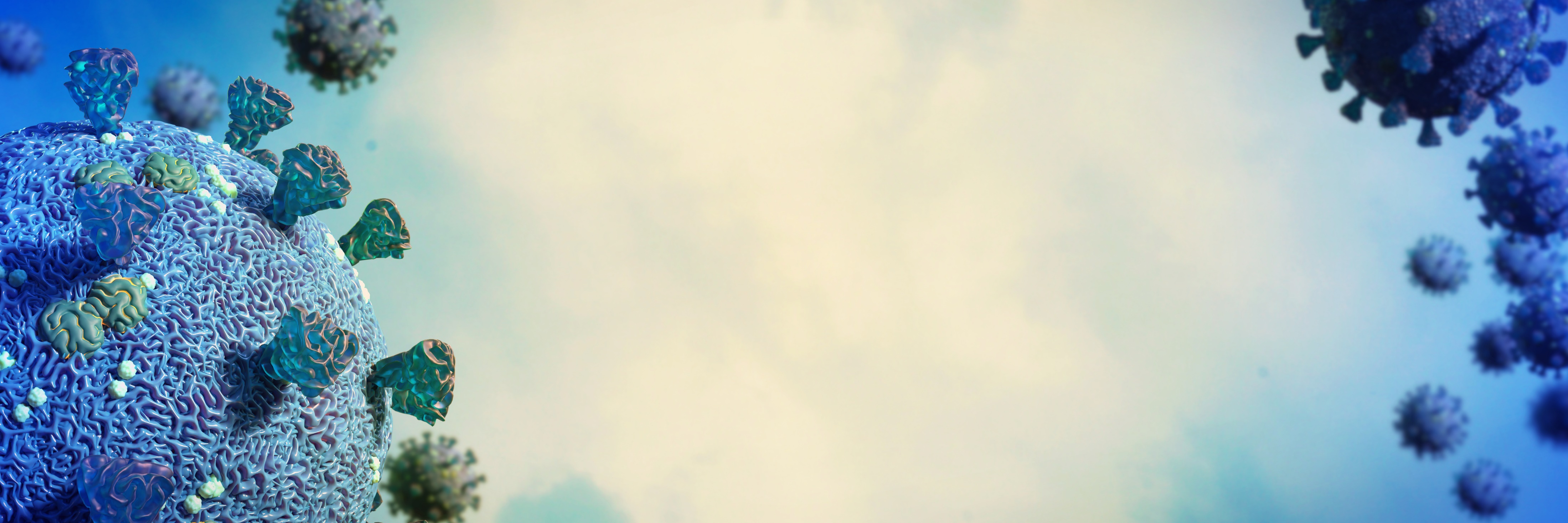 PCP1st Adopts Telehealth Solution for COVID-19
The PCP1st Solution – Wanda Health
Deployed the COVID-19 Telehealth solution
Providing patients and quarantined individuals with automated symptom screening 
Supported remote ongoing care management for symptomatic and positive patients
Improved safety for patients and care team
Easy to use workflow and mobile care support
Multi-function telehealth services optimized internal workflow
Multi-modal communications with patients supports patient-centered delivery (landline, IVR, mobile, Text, mobile app)
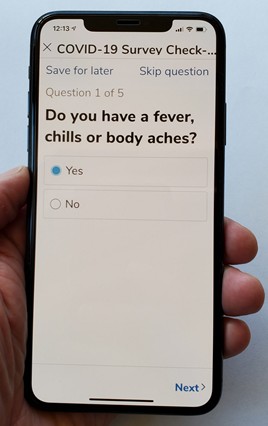 8
The COVID-19 Screening Program
Program followed a “rapid deployment” process going live within 12 days
Data collection followed symptom guidance from the CDC  
Program designed to support reimbursement requirements  
Patients sent automated COVID-19 Daily Health Checks™
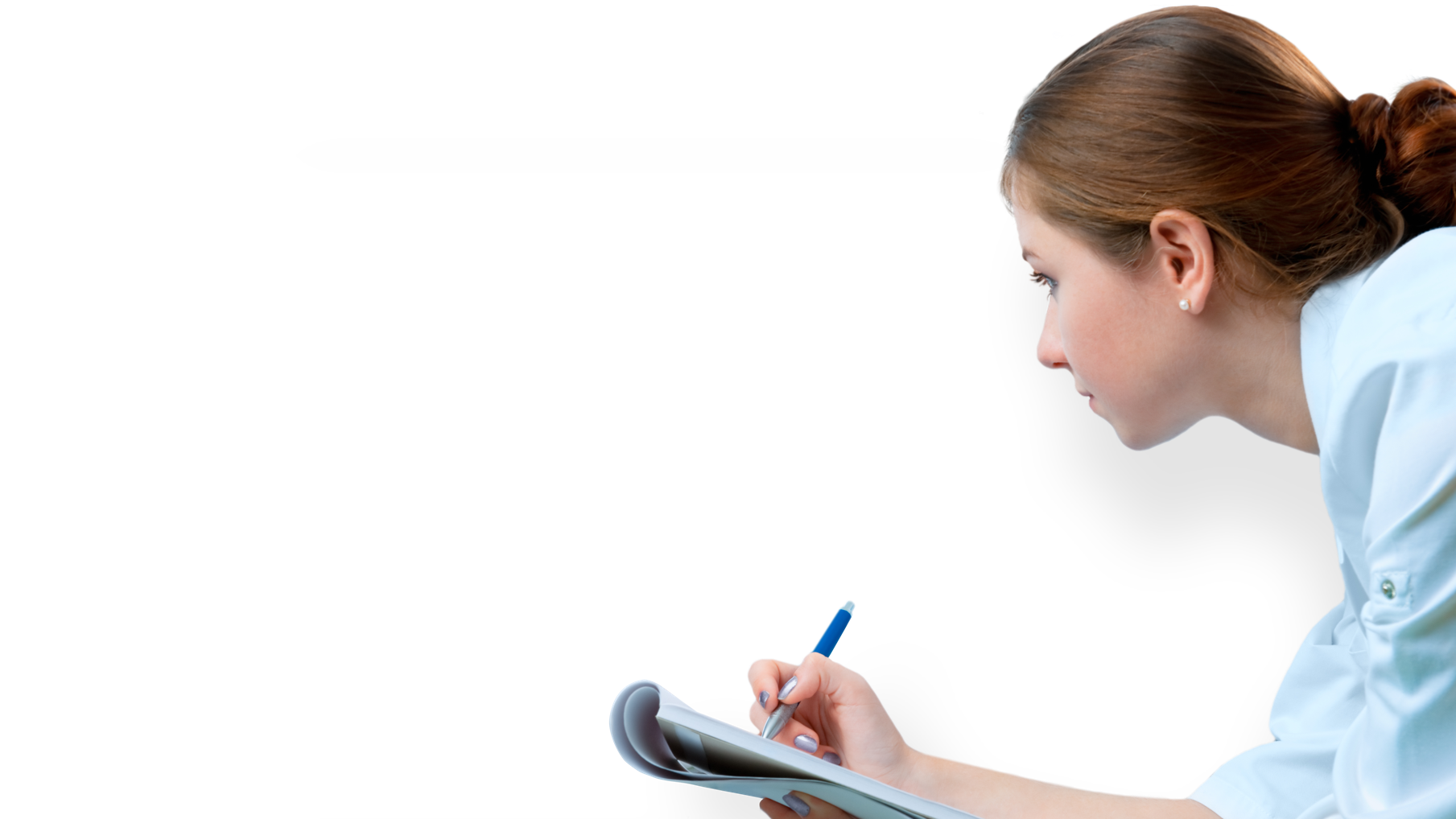 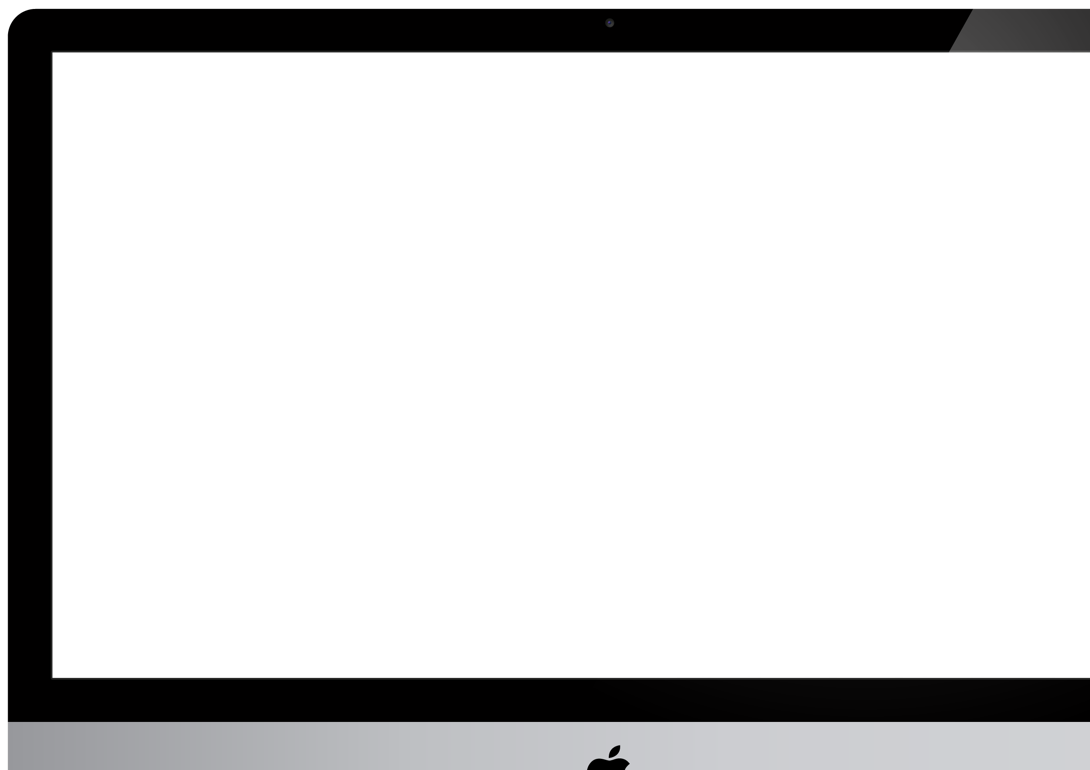 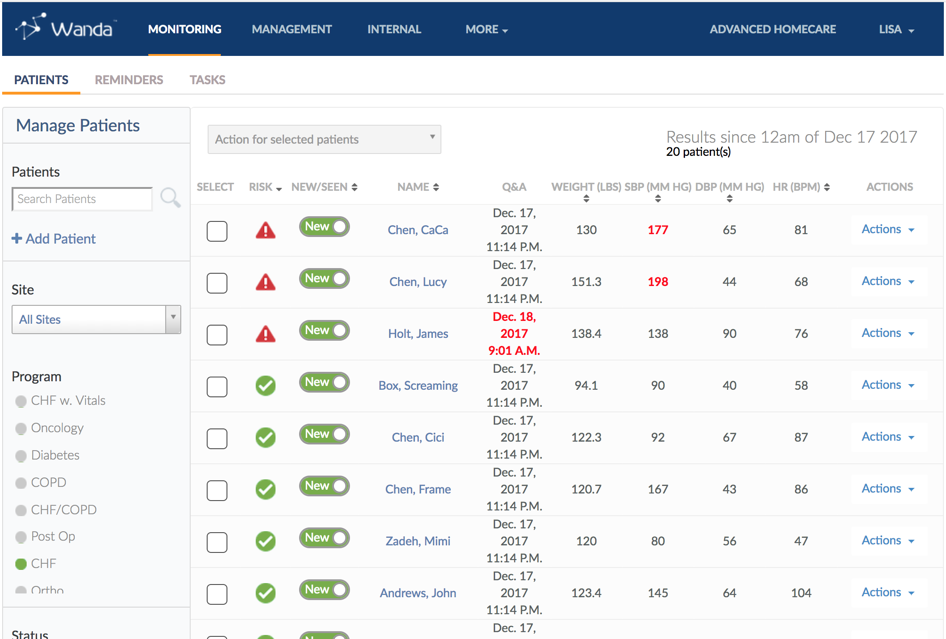 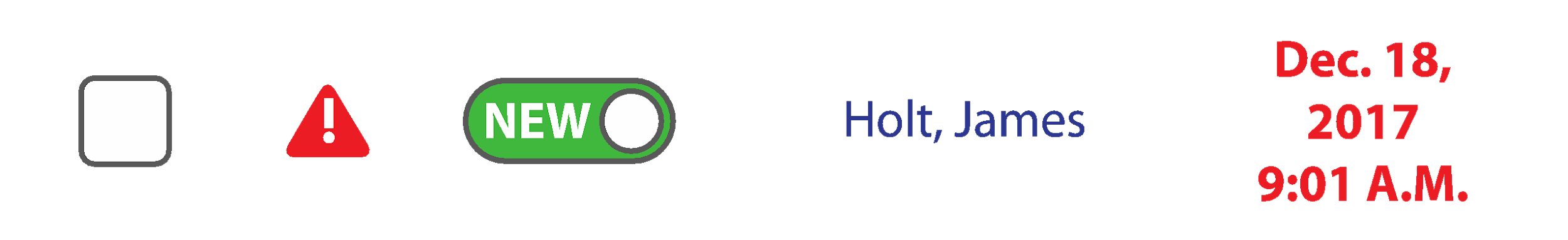 9
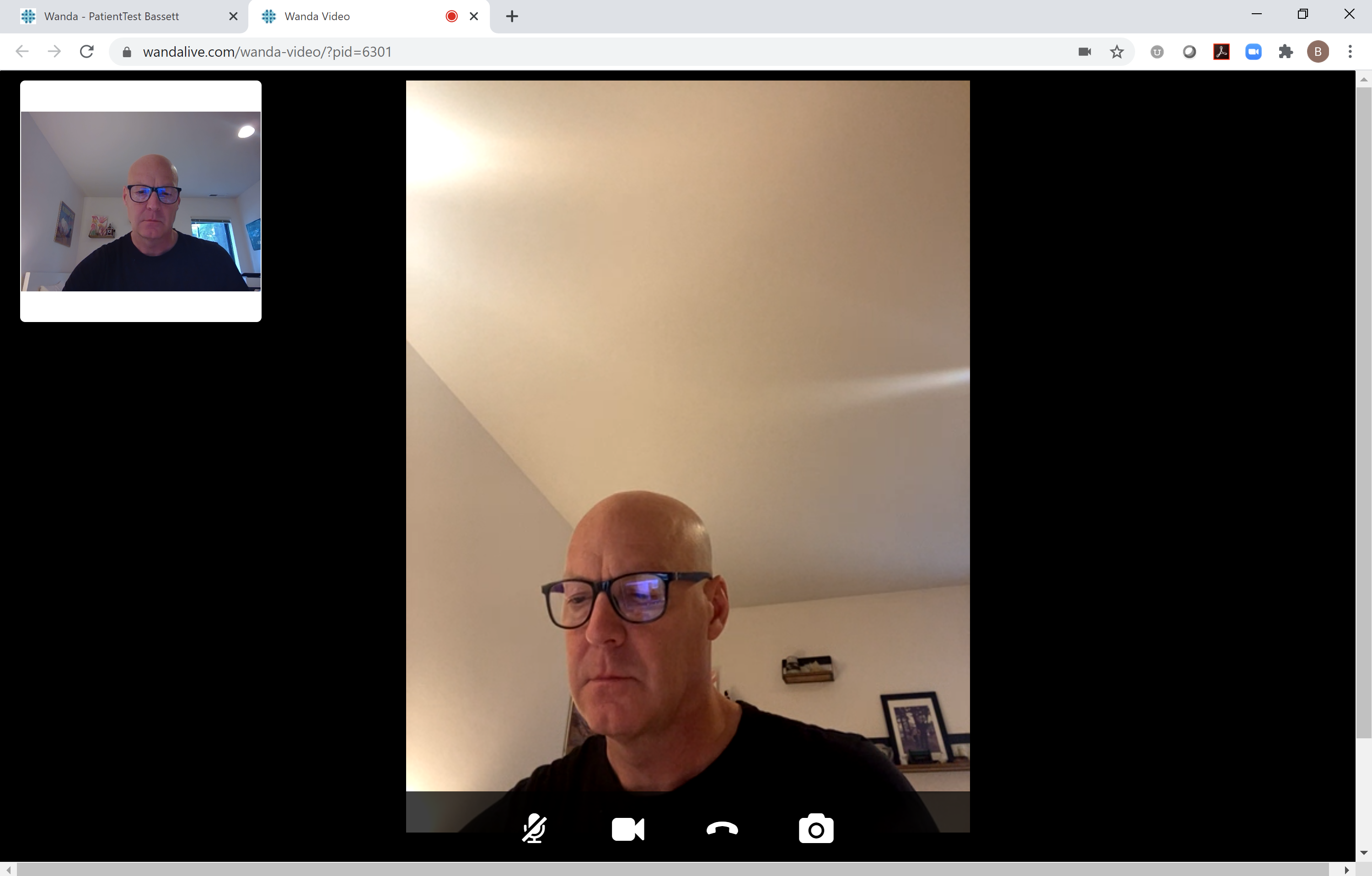 Interactive Telehealth
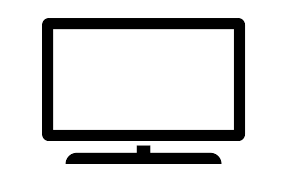 Doctors and care team were notified of symptomatic patients in real time with COVID-19 Telehealth Alerts 


Doctors, staff and patients interacted using Wanda Health’s embedded video and voice conferencing
Enact interventions
Respond to questions about COVID-19 and care 
Provide remote support for care, medication management, etc.
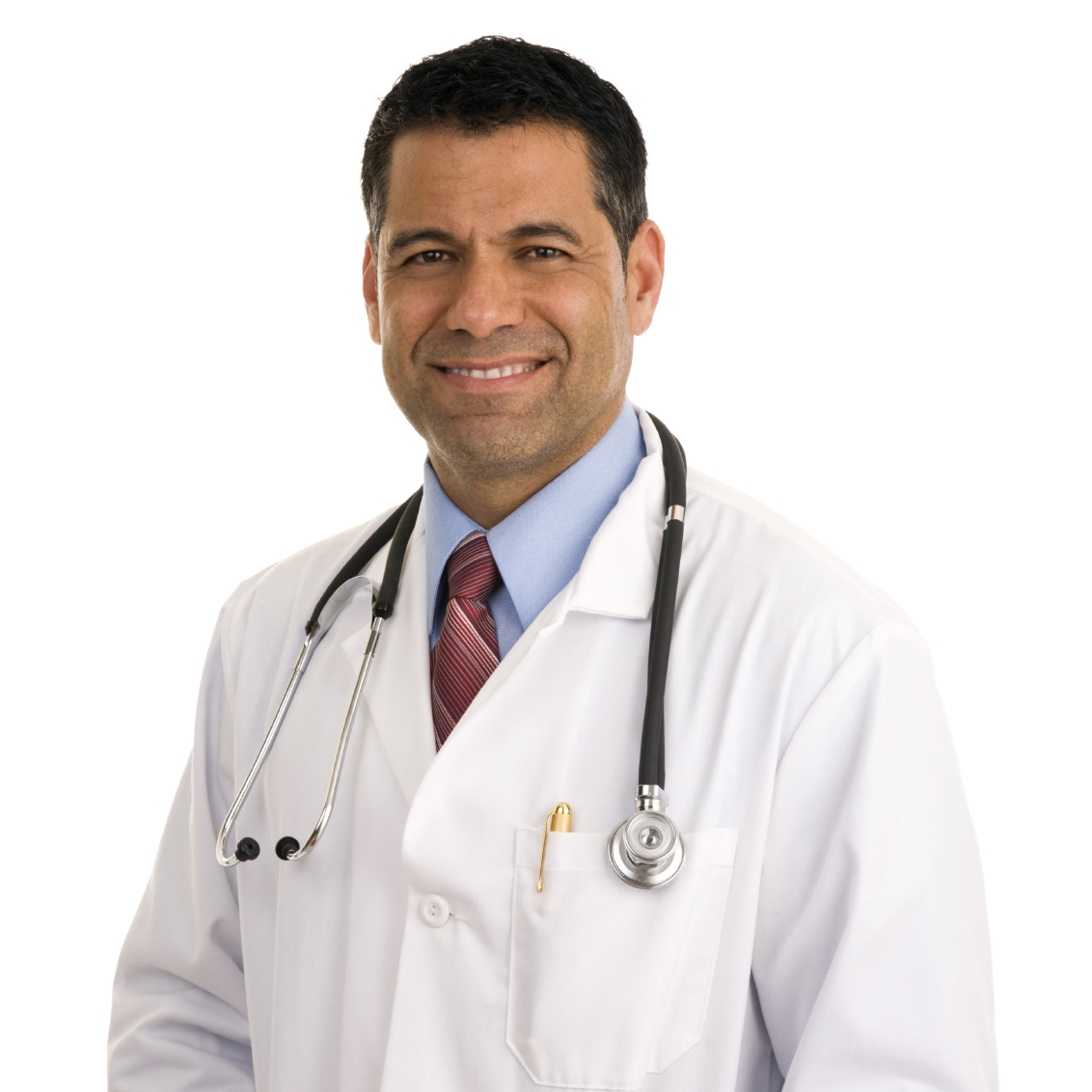 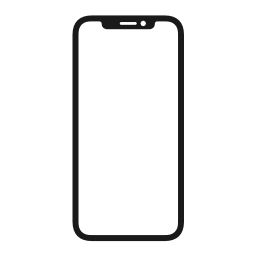 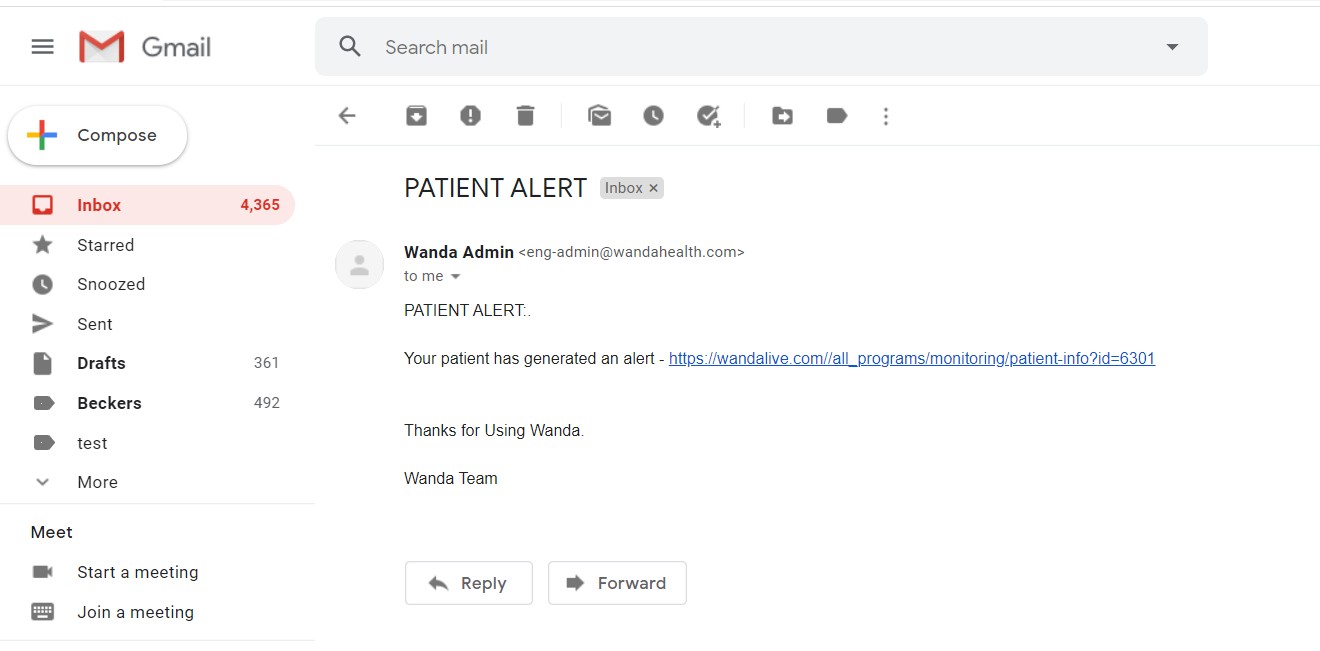 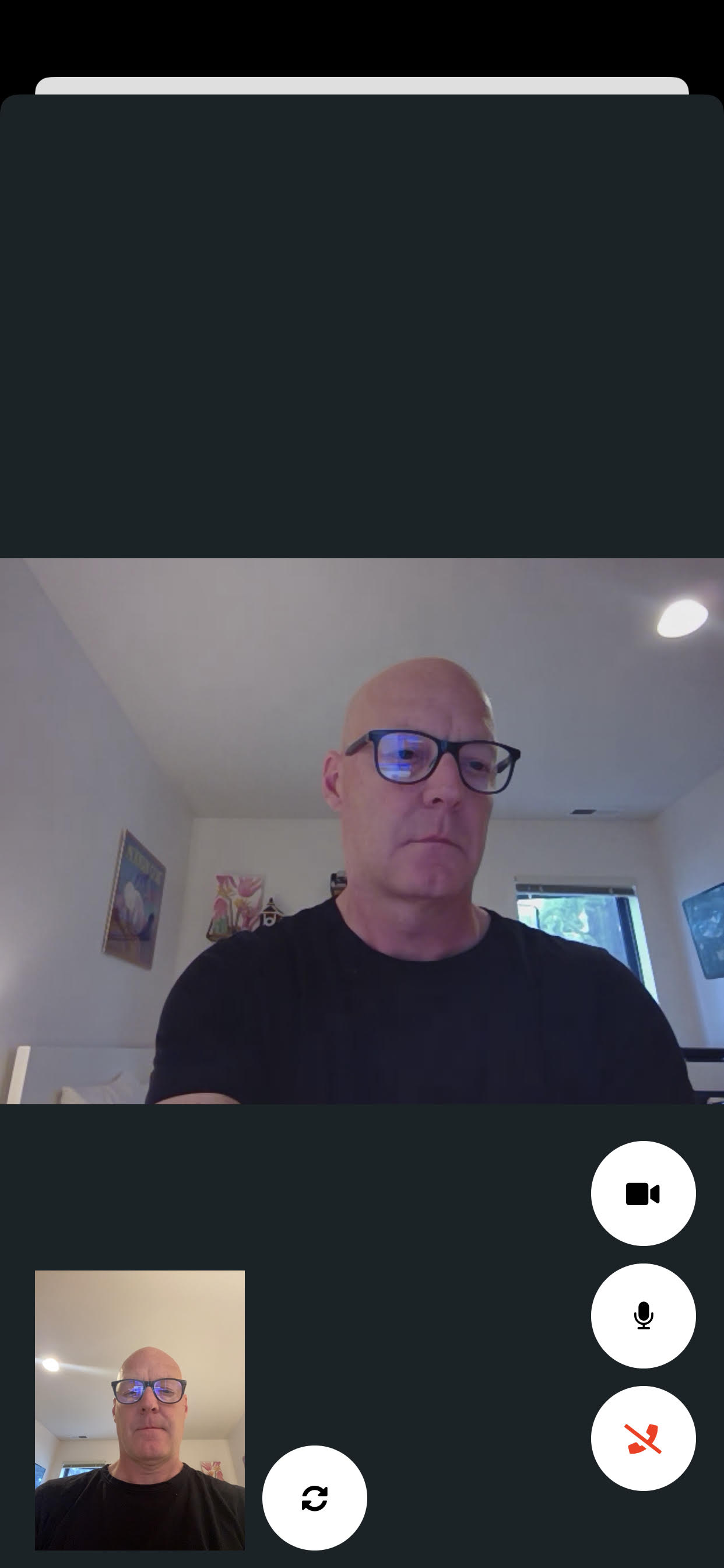 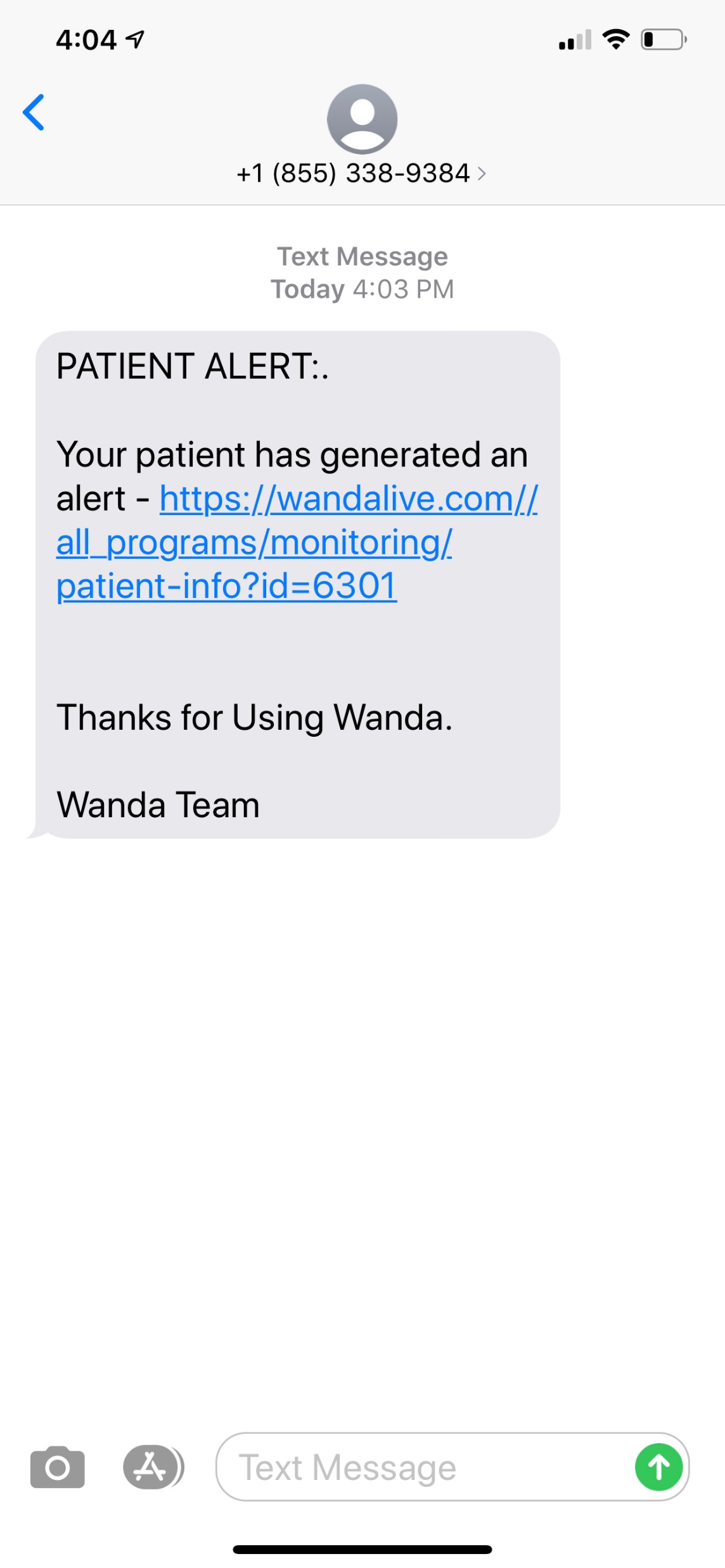 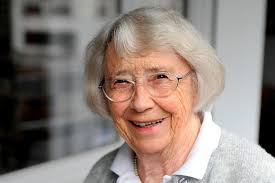 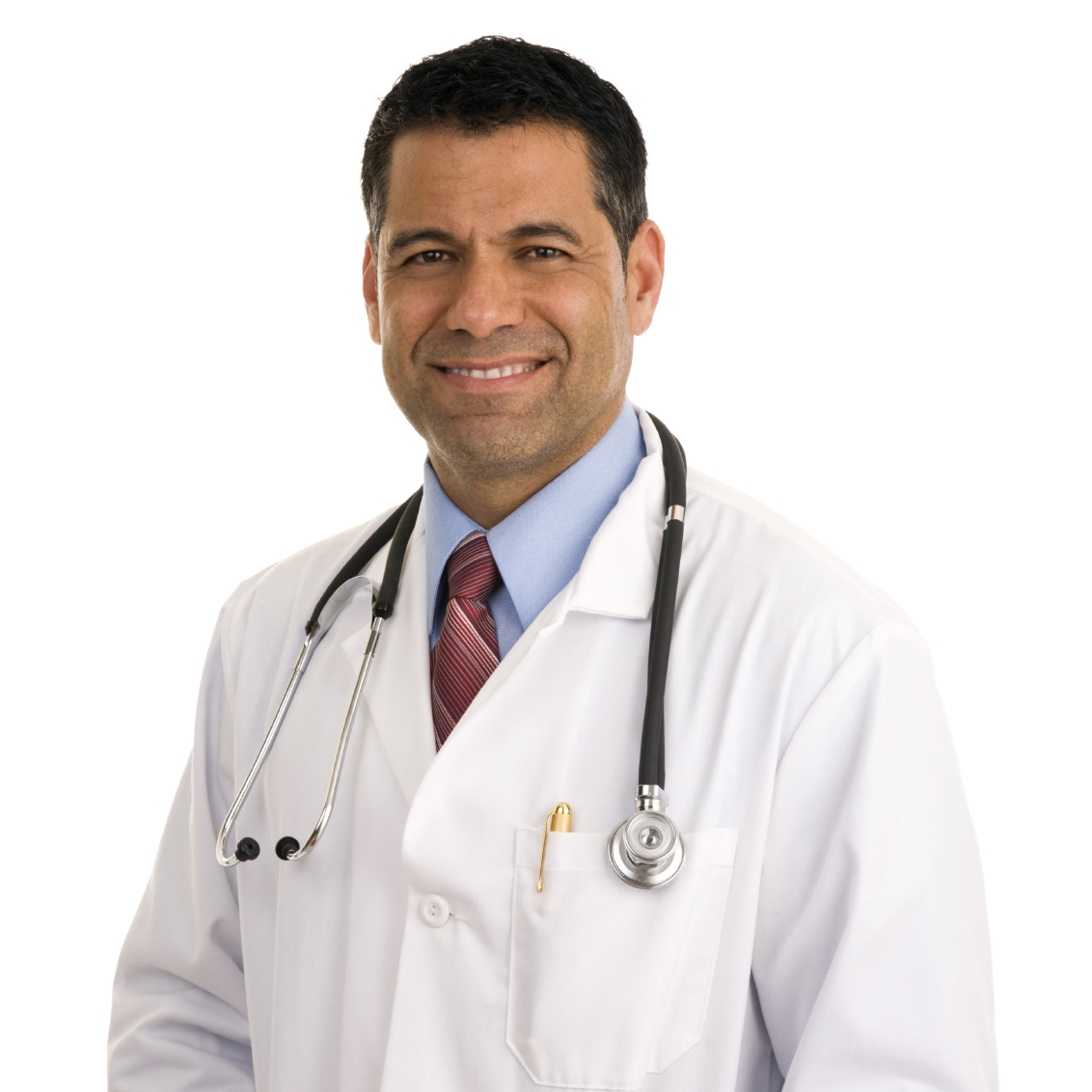 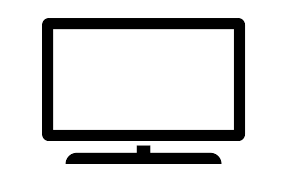 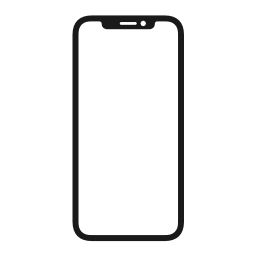 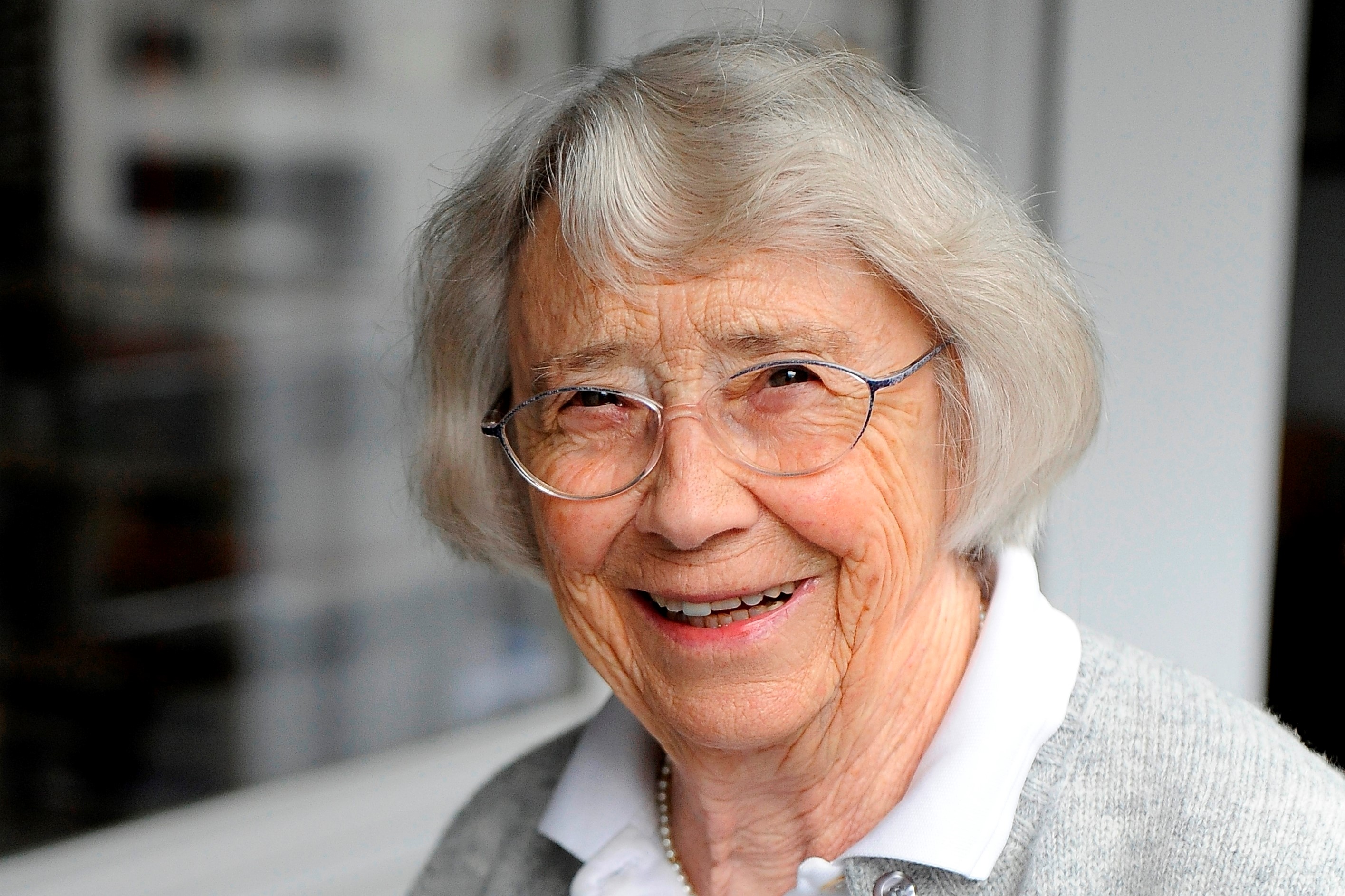 10
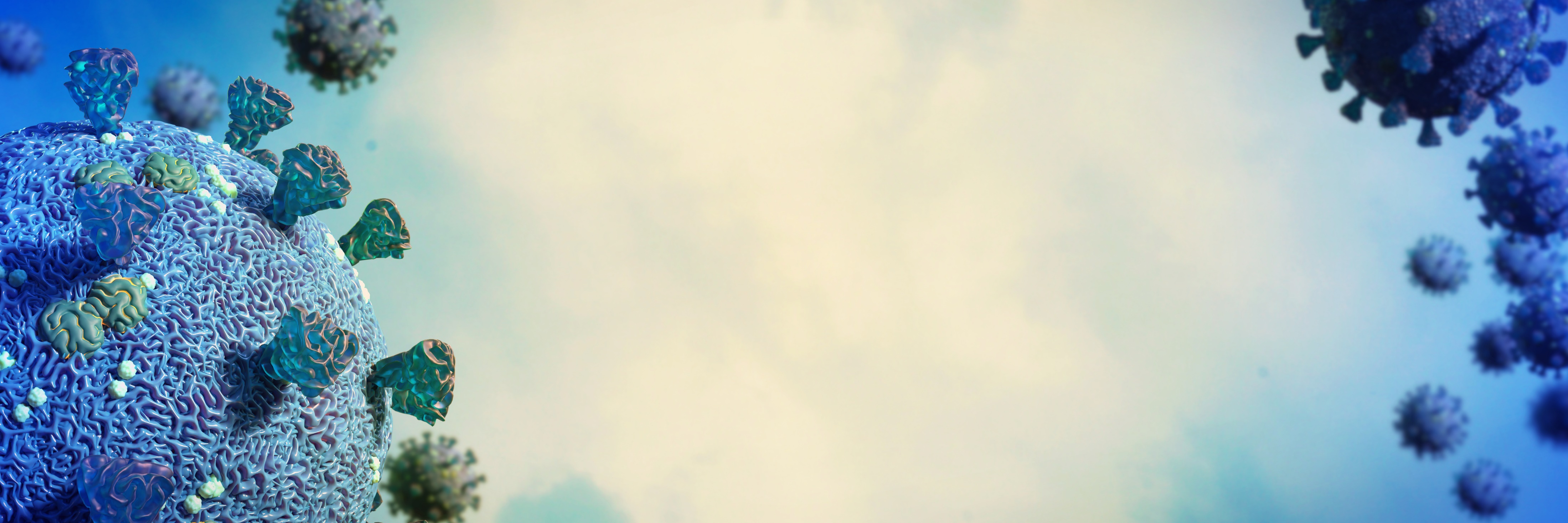 Tips for a Successful Telehealth Program During COVID-19
Building a successful program
Have a well-defined internal workflow process
Make sure entire team understands the workflow and their roles
Handoffs
Escalation
Follow up on interventions
Coverage for “out of office” staff
Use the proper telehealth functions during care – integrate their use
12
[Speaker Notes: Not all telehealth is the same. Understand the differences and how they support the care you are trying to provide. For example, online conferencing will only allow you to provide a replacement for in-person visits. Not additive value or revenue]
Insights for Implementation Success
Training, Roll Playing, and Practice before rollout
Staff need to actively embrace the telehealth technology in how they deliver care
Daily stand ups to review issues or questions on telehealth workflow
Track daily use metrics to support program visibility and transparency
Choose systems that are easy to use
Provide reliable data on patients to support intervention
Use system that supports your workflow
Speed of data and mobility are key
Audit and billing support
 Initial stress test in team to evaluate workload changes
Pent up patient demand was significantly underestimated
Have adequate staff at the office
Don’t send out automated Daily Health Checks to all patients at one time
13
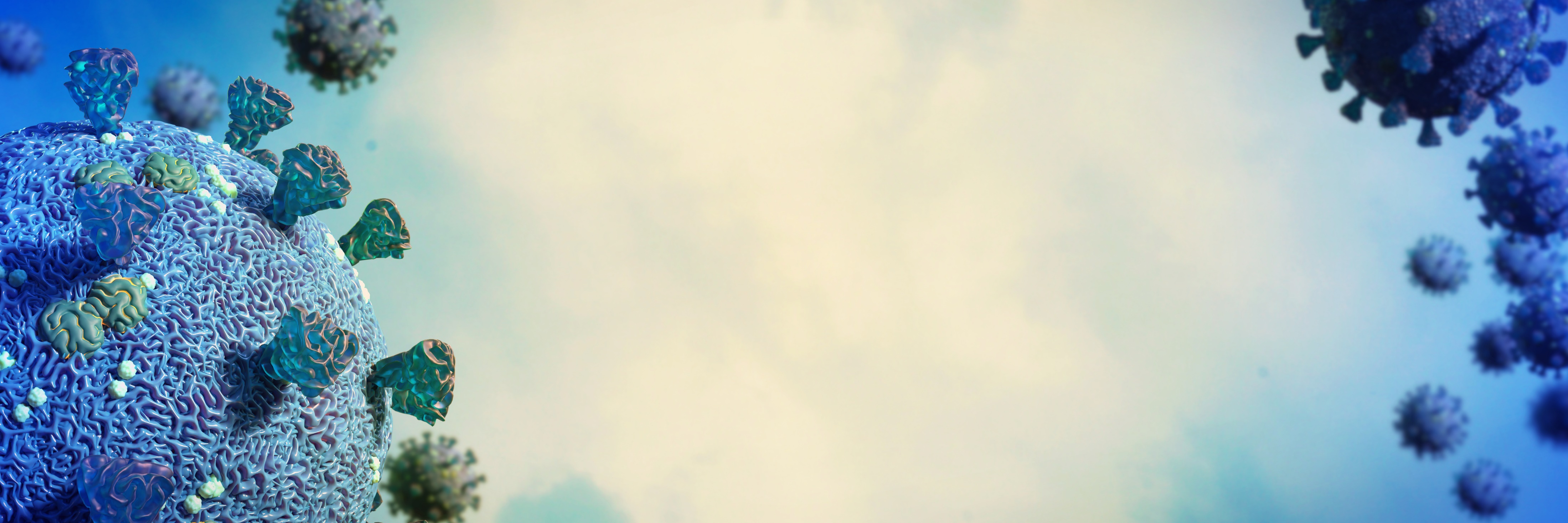 Analyzing the Results of the COVID-19 Telehealth Program
Program Operational Metrics
The following were achieved in the first 30 days of the program
6,951 automated COVID-19 calls delivered
95% via Interactive Voice Response 
Selected since phone # was common data across all patients
2,460 completed COVID-19 Daily Health Checks
15
[Speaker Notes: Saw a shift as staff and patients became accustomed to using telehealth. Productivity increased and staff used telehealth as part of their normal care program.]
Results: Outbound telehealth encounters completed by care team
16
[Speaker Notes: Huge demand for initial COVID-19 information in April]
Results: Total hours per month on outbound telehealth
8% increase
17
[Speaker Notes: Staff adjusted to telehealth as part of care program]
Results: Unique patients with telehealth encounter
17% increase
18
[Speaker Notes: Ease of use and workflow adjustment increase productivity and efficiently of using telehealth reaching more patients in their panel.]
Results: Billable telehealth encounters
32% increase in billable encounters
19
[Speaker Notes: Increase in productivity and patient familiarity with telehealth improved billable encounters]
Results: Percent with COVID-19 symptoms
20
1191 patient responses indicating 1 or more symptoms
Results: Overall program patient satisfaction
82% Patients Satisfied with the COVID-19 Program
N=1191 patient responses
21
Results: Patients needing medication help
N=812 patient responses
22
Results: Patients needing help from care team
Total 803 responded to callback requests
23
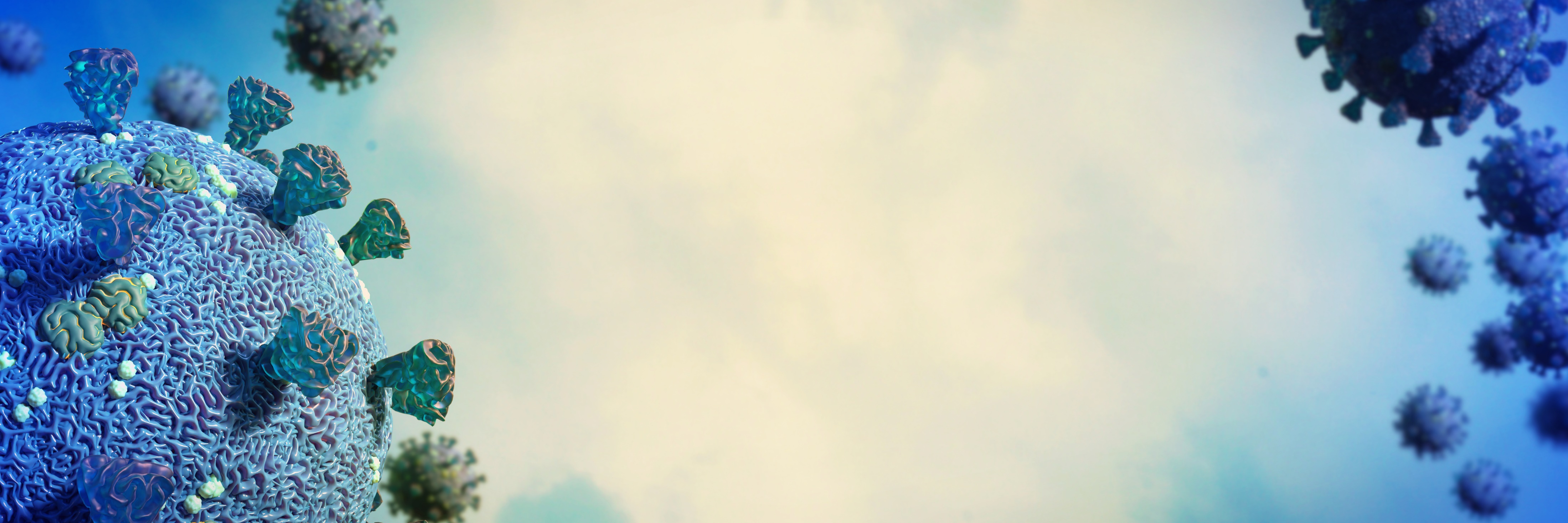 Learnings from the COVID-19 Telehealth Program
Key Learnings
Strengthened patient-provider relationships
Reached entire patient panel 
Enough engagement to bring patients back into the practice
Identification and care of at-risk patients
Strong levels of patient satisfaction with the program 
Additional billable telehealth encounters generated
Expedited patient information needs 
Supported safety for patients and care team
Patients were relieved not to have to come to the office
Clinical teams could conduct patient care while self-isolating or at home
25
Key Learnings (continued)
Ease of use for clinical teams improved productivity 
32% increase in billable telehealth encounters
17% increase in unique patients with a telehealth encounter
Patient notification of the COVID-19 notification will increase adherence
Some were unsure if it was real or not, hung up
Have a defined workflow that incorporates all telehealth functions and responsibilities
Use appropriate tools to optimize care management
Make sure team members have understand the tasks to be completed on each telehealth encounter
Not just a “phone call”
Maximizes clinical documentation 
Achieved billing requirements
26
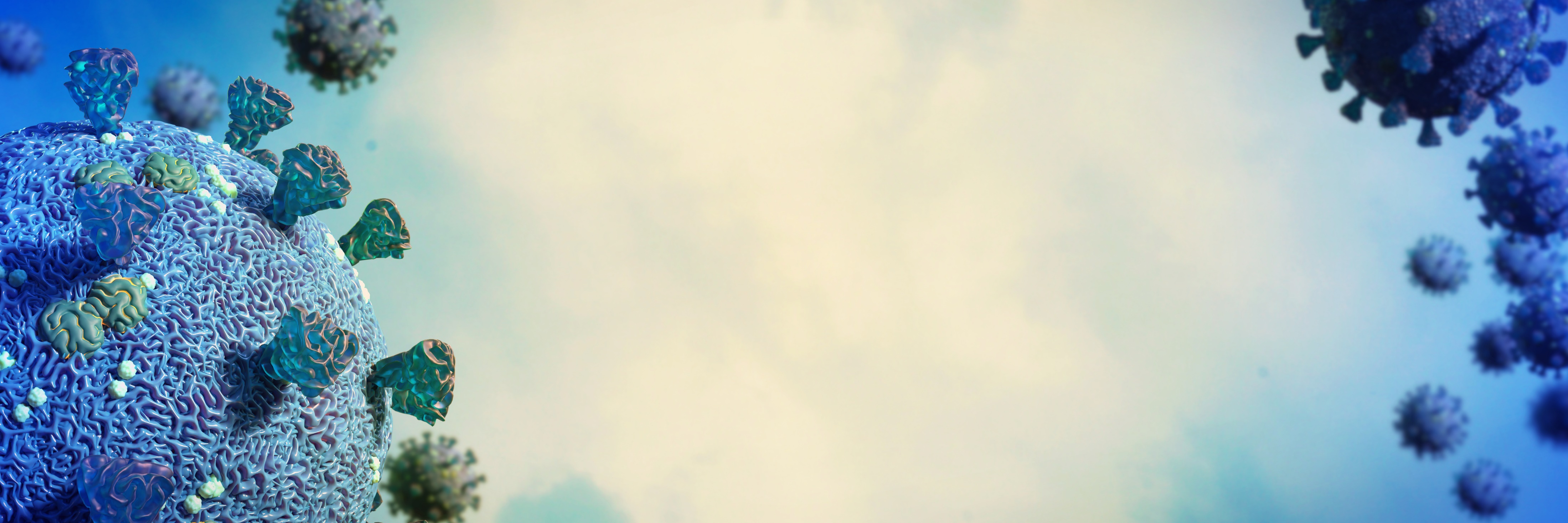 Telehealth Migration Paths for Providers…COVID-19 and Beyond
Migration Forward with Telehealth
Using telehealth to support COVID-19 patient care through the PHE
Programs for in-home screening watching for symptoms. If symptoms present, provide COVID-19 testing
Programs for COVID-19 Management via remote patient monitoring 
Telehealth encounters to in addition to in-office or “curb-side” visits 
135 Medicare Telehealth Services that are designated Temporary Addition for the PHE for the COVID-19 Pandemic
Medicare PFS Telehealth Services for PHE for the COVID-19 pandemic
28
Migration Forward with Telehealth
2020 Programs with Billing Codes
Remote Physiologic Monitoring (RPM)
Codes: 99453, 99454, 99457, 99458
Covers set-up of devices and patient education on using equipment, the devices used for monitoring, and both standard and extended time for actual remote patient monitoring and treatment management services. Chronic and acute conditions. Physician/Qualified Health Professional (QHP)
Self-Monitored Blood-Pressure (SMBP) 
Codes: 99473, 99474
Covers the calibration of a BP device and patient education on how to measure blood pressure at home and time spent on reviewing results and treatment management services.
Virtual Check-ins
Code: G2012 (QHP) 99896,98967,98968 (Non QHP)
Enables provider offices to bill for time-based technology-enabled remote visit between physician or QHP with patients
29
Migration Forward with Telehealth
2020 Programs with Billing Codes
E/M Telehealth Visits
Codes: 99441, 99442, 99443 (Phys/QHP)
Covers telehealth visits for new or established patients for patients that are evaluated for an E/M Telehealth, Telephone visit
Chronic Care Management (CCM) 
Codes: 99490, 99478, 99489, GCCC1, G2580
For non face-to-face time working with patients in managing their care and treatment services. CCM 2+ chronic conditions
30
Telehealth Pathway Example
Assumptions: New patient, low level of Chronic Care Management, Non-Facility based
$258,300
31
In Summary…
The use of telehealth to support care during the PHE improved productivity and supported revenue generation
Its use can help strengthen the provider-patient relationship
Patients are highly satisfied and engaged using telehealth
Numerous telehealth programs from which to choose
Choose the appropriate telehealth technology to support needs
32
Questions and Answers…
We are happy to respond to your questions
33
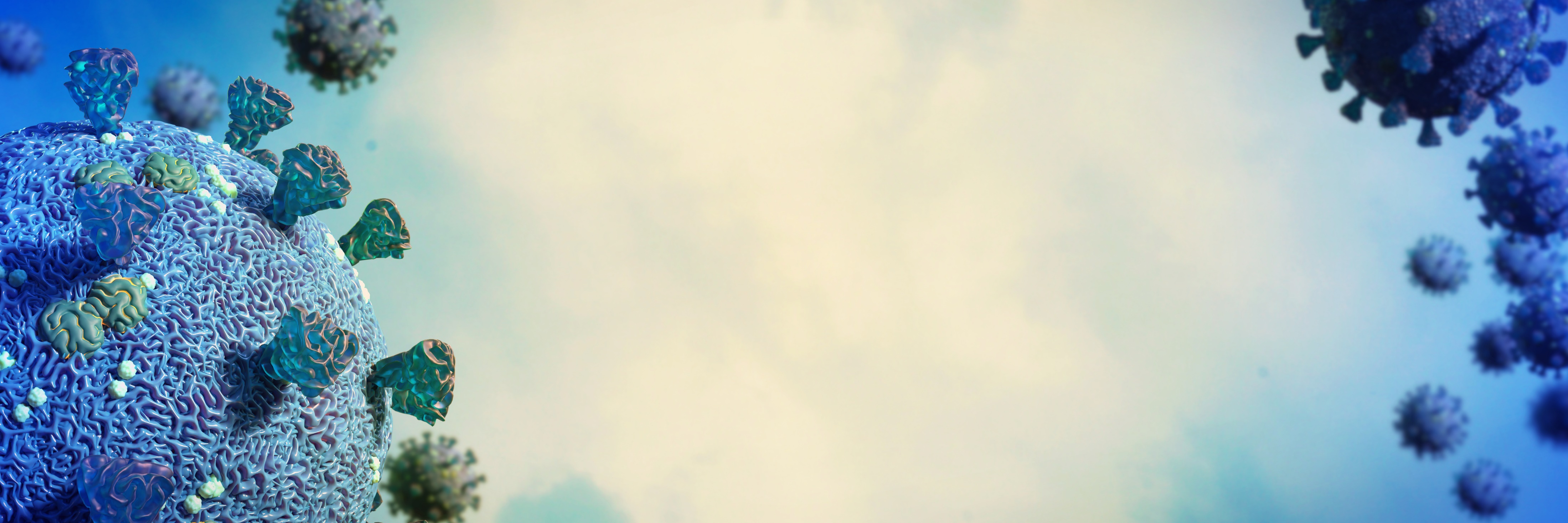 Tips on generating revenue and improving care using telehealth for COVID-19
Presented by:

Dr. Yeeny Gonzalez CEO
PCP1st
ygonzalez@pcp1st.com
561-372-1643


Bill Bassett, President
Wanda Health
bill@wandahealth.com
206-472-5584